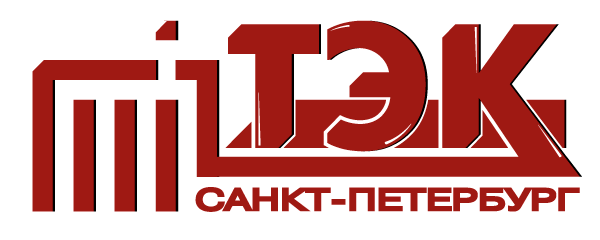 Государственное унитарное предприятие 
«Топливно-энергетический комплекс 
Санкт-Петербурга»
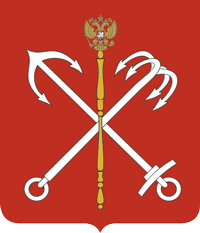 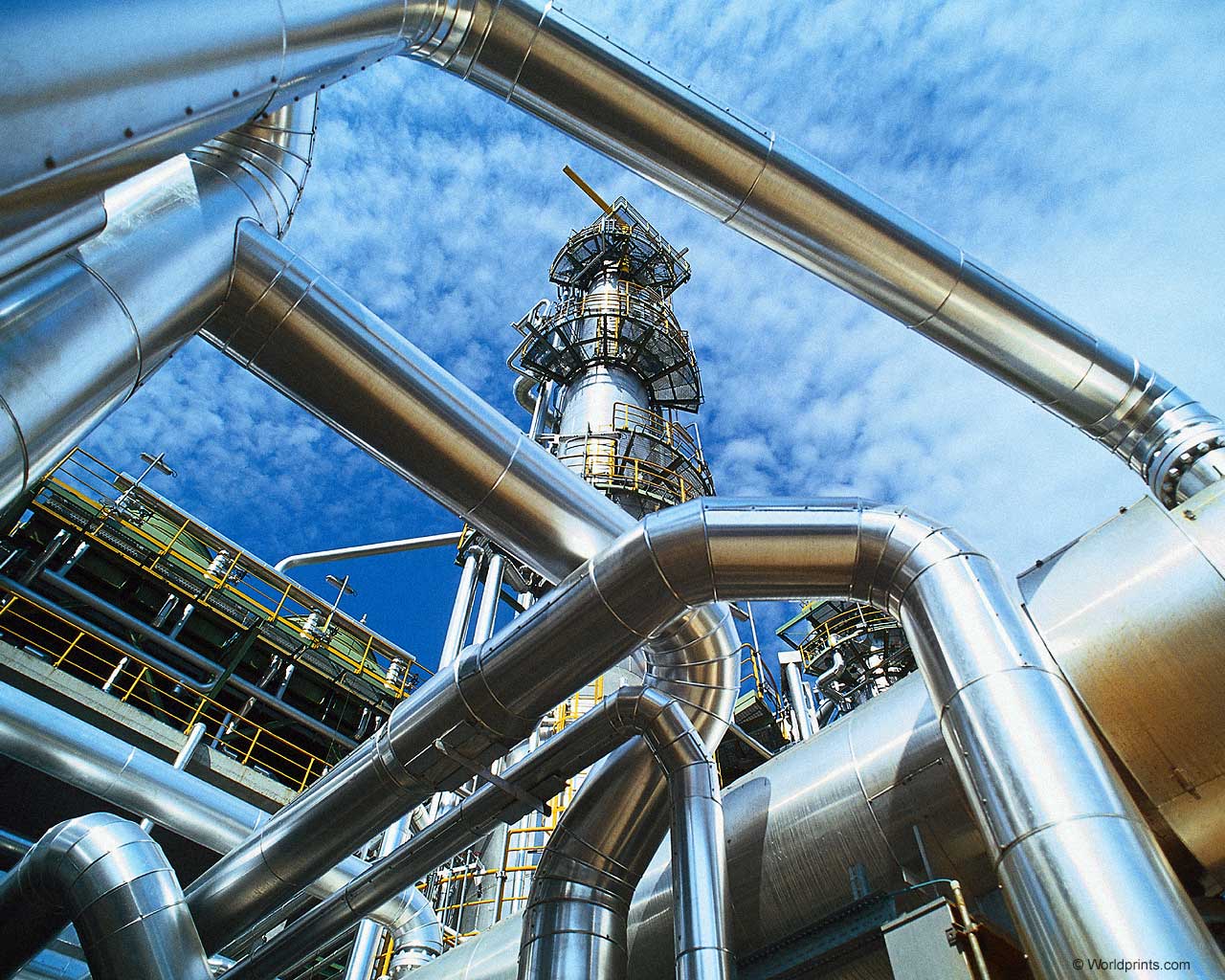 Внимание!
	Участились случаи мошенничества с индивидуальными приборами учета (ИПУ)!
	Злоумышленники представляются сотрудниками РСО или управляющей компании и сообщают об истечении сроков поверки ИПУ, после чего настаивают на их замене или осуществлении поверки.

Будьте бдительны!
	Информация о сроках поверки указана в паспорте на счетчик. Если срок поверки не наступил, то поверять его и заменять нет необходимости.